Significant Changes…What the IACUC Administrator Needs to Know
ICARE Train-the-Trainers Institute July 2016
Claire Johnson, Tufts University/Tufts Medical Center 
Elaine Kim, Colorado State University
Dr. Carolyn McKinnie, USDA APHIS Animal Care
Gina Prochilo-Cawston, OvaScience
Dr. Michael Taylor, University of Kansas Medical Center
[Speaker Notes: Introduce OLAW notice for conceptual framework
Audience is IACUC administrators
Aim is 25 minute module]
Goals & Objectives
GOAL
Understanding significant changes to animal use protocols

OBJECTIVES
You will be able to:
Define significant changes to animal use protocols
Differentiate between significant and minor changes
Evaluate how the processes in OLAW Notice NOT-OD-14-126 may support a reduction in regulatory burden
Institutional Discretion
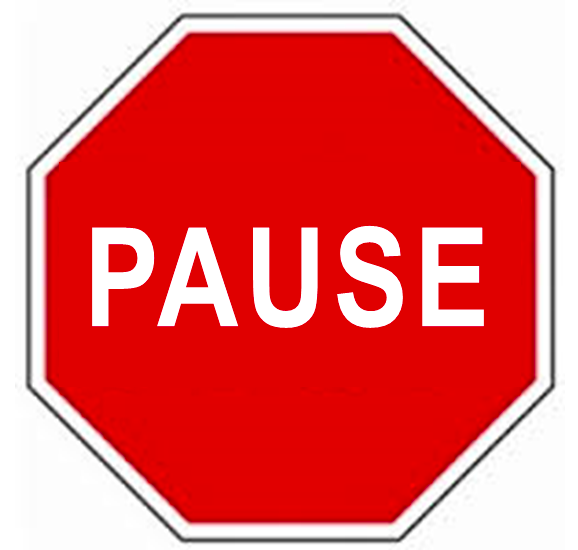 Institutions can come up with their own policies to define what it considers a significant change.
Definition
OLAW Notice NOT-OD-14-126: Significant Changes to Animal Activities
Changes that have, or have the potential to have, a negative impact on animal welfare.
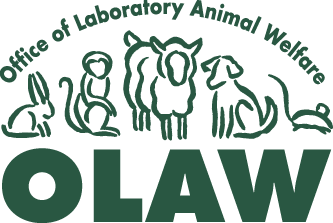 [Speaker Notes: In addition, some activities that may not have a direct impact on animal welfare are also considered to be significant.]
Fireball Round!
[Speaker Notes: Activity Time: 5 minutes
Use red inflatable beach ball and toss it to individuals
Ask audience to give examples of significant changes
Write answers down on a post it board
Emphasize why each response is significant
Pause to discuss 
Have them toss the ball to another individual]
Fireball Instructions
Catch the ball
Give example of a Significant Change
Fire the ball to someone else
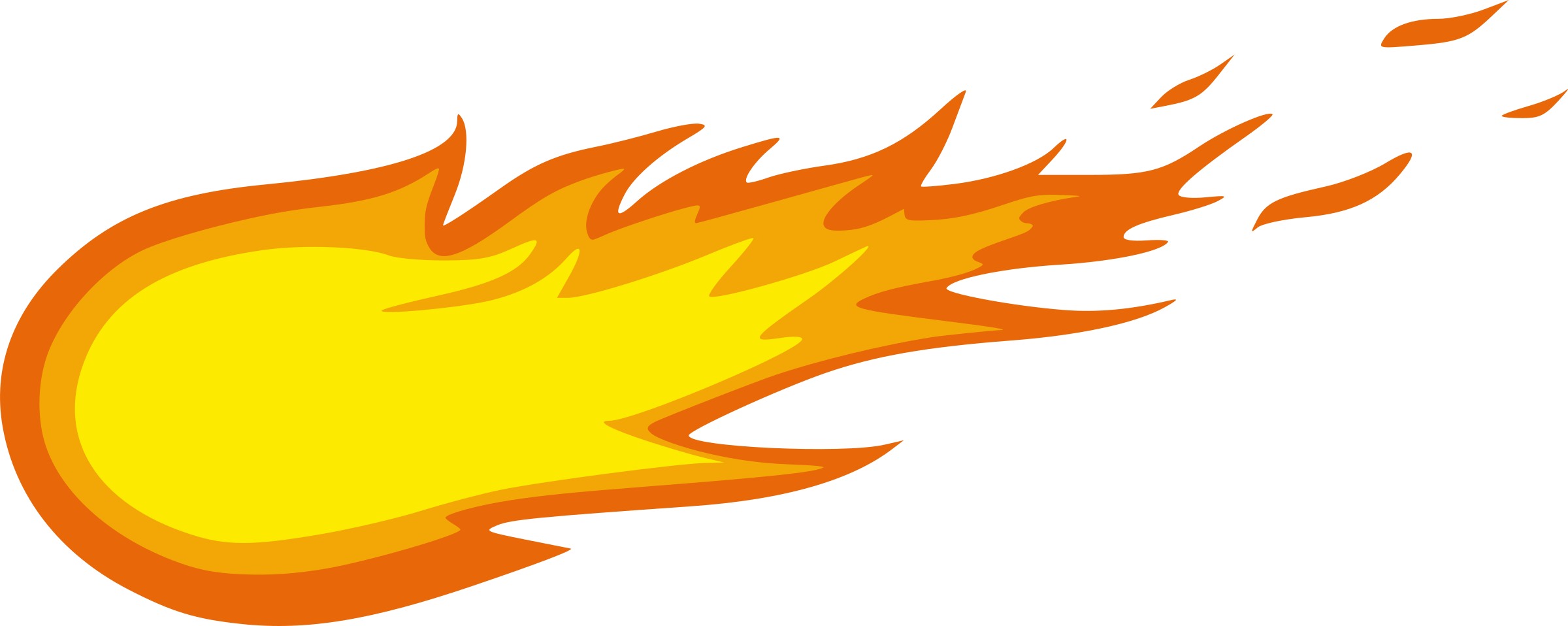 [Speaker Notes: Activity Time: 5 minutes
Use red inflatable beach ball and toss it to individuals
Ask audience to give examples of significant changes
Write answers down on a post it board
Emphasize why each response is significant
Pause to discuss 
Have them toss the ball to another individual]
Examples of Significant Changes
Non-survival to survival surgery
Increasing pain, distress, or invasiveness
Animal housing/location that is not overseen by the IACUC
Species
Study objectives
Principal investigator
Impacts personnel safety
And then some….
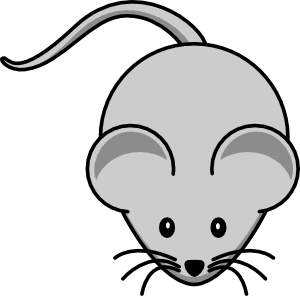 Sometimes it’s not so straightforward…
Case-based learning: Three scenarios will be given. Evaluate if each scenario should be considered a significant change. Be prepared to justify your answer.
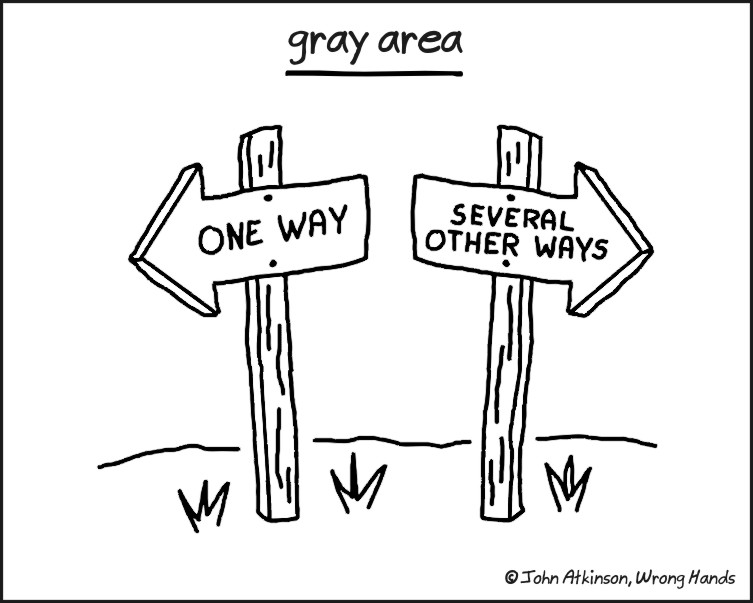 [Speaker Notes: You can use a jigsaw activity with this section. Activity time: 5-10 minutes.  
Present the scenarios and ask individuals who believe the answer is yes it is a significant change to move to one side of the room, while the individuals who think the answer is no go to the other side of the room.  Then, as you reveal additional information, ask the individuals if they want to change their answer and move accordingly.]
Case-based Learning #1: Is this a significant change related to species?
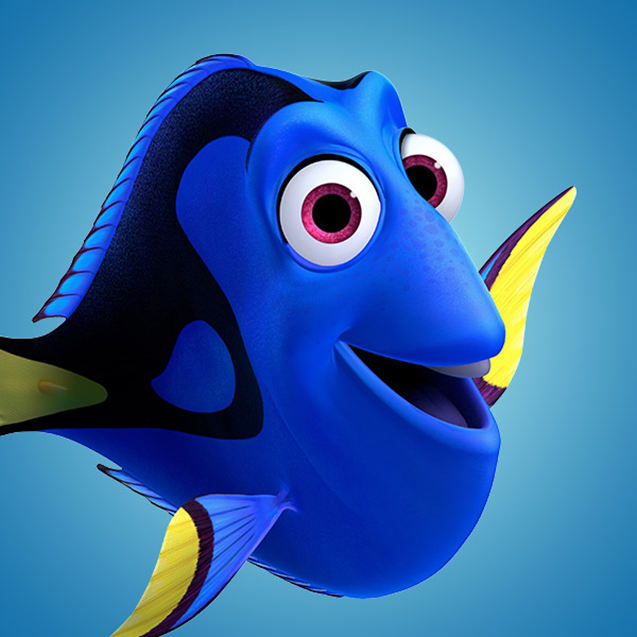 Amphiprion ocellaris
Paracanthurus hepatus
[Speaker Notes: Activity Notes:Ask question first with just pictures
Have individuals move to the side of the room corresponding to their answer
Reveal the scientific names
Ask the question again
Have individuals move if they want to change their answer.

Discuss importance of why this would be a significant change.]
Case-based Learning #2: Is this a significant change related to study objectives?
Original objective: studying obesity
Amended objective: studying obese animals with diabetes

What if?...
Adding 72 hours in metabolic cages
High fat diet and control Streptozotocin (STZ) injections
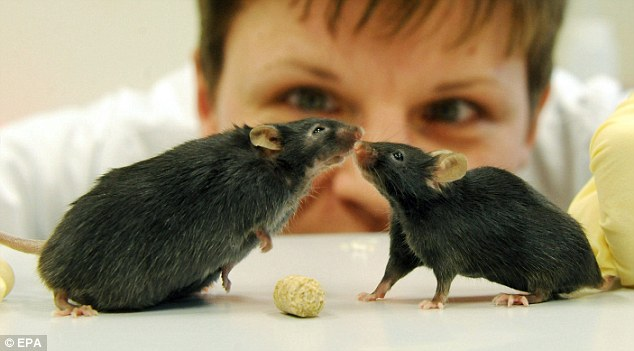 [Speaker Notes: Activity Notes:Ask question first with just objective change
Have individuals move to the side of the room corresponding to their answer
Reveal the addition of metabolic cages
Ask the question again
Have individuals move if they want to change their answer.
Reveal the addition of a control group given STZ injections.
Ask the question again
Have individuals move if they want to change their answer.

Discuss importance of why each scenario would or would not make the change significant.]
Case-based Learning #3: Is this a significant change related to procedure duration?
Tuberculosis study in Guinea Pigs

Original timeline: 60 days
Amended timeline: 90 days

What if?...
Study 1: Category C
Study 2: Category E
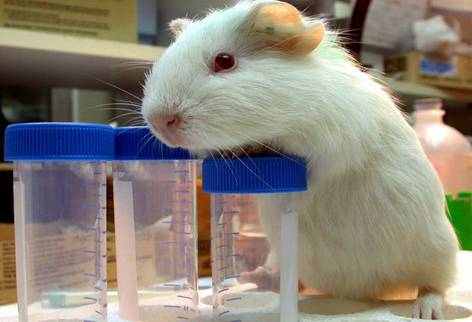 [Speaker Notes: Activity Notes:Ask question first with just timeline change
Have individuals move to the side of the room corresponding to their answer
Reveal the additional information that the study is category C
Ask the question again
Have individuals move if they want to change their answer.
What if the study is Category E?
Ask the question again
Have individuals move if they want to change their answer.

Discuss importance of why each scenario would or would not make the change significant.]
Administrative Review Examples
Correction of typographical errors 

Correction of grammar

Contact information updates

Change in personnel, other than the PI
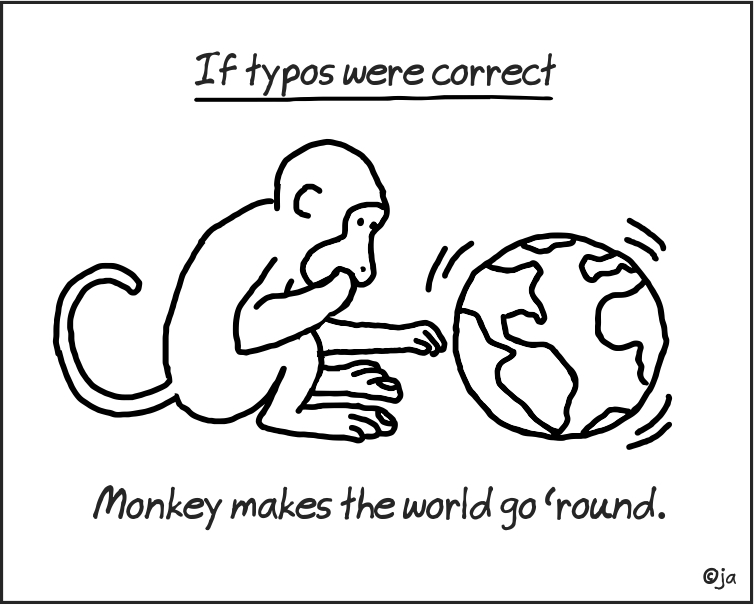 Veterinary Verification and Consultation (VVC)
[Speaker Notes: The Facilitator starts the discussion by asking what are the key components to a functional VVC?  Trainee responds with the appropriate responses.  

Facilitator continues to ask questions to elaborate that the Veterinarian must be authorized and trained by the IACUC, it doesn’t necessarily have to be the Attending Veterinarian, and it can be more than one veterinarian. 

The Facilitator should also prompt the trainee to clarify what is meant by policies--can be guidance documents, SOPs, formularies--and that these documents also need to be reviewed and approved by the IACUC at least once every 3 years. 

The Facilitator should try as much as possible to get the trainee to provide the responses and also justify why these additional pieces of information are necessary—to clarify that VVC is not DMR, but an IACUC-authorized veterinarian is verifying what the IACUC previously reviewed and approved.]
Veterinary Verification and Consultation (VVC)
[Speaker Notes: The Facilitator starts the discussion by asking what are the key components to a functional VVC?  Trainee responds with the appropriate responses.  

Facilitator continues to ask questions to elaborate that the veterinarian must be authorized and trained by the IACUC, it doesn’t necessarily have to be the Attending Veterinarian, and it can be more than one veterinarian. 

The Facilitator should also prompt the trainee to clarify what is meant by policies--can be guidance documents, SOPs, formularies--and that these documents also need to be reviewed and approved by the IACUC at least once every 3 years. 

The Facilitator should try as much as possible to get the trainee to provide the responses and also justify why these additional pieces of information are necessary—to clarify that VVC is not DMR, but an IACUC-authorized veterinarian is verifying what the IACUC previously reviewed and approved.]
Veterinary Verification and Consultation (VVC)
VVC includes changes in:
[Speaker Notes: The Facilitator starts the discussion by asking what types of significant changes a functional VVC can cover.  Ask trainee to also provide examples of each.  Then the Facilitator asks the trainee to provide changes to each example they provided that would make it ineligible for VVC.  

Then Facilitator can also provide additional case scenarios that they have handled at their institution, e.g. real-life examples of how their institution implemented VVC or the reasons why they chose not to.  

Then also cover the significant change that can be administratively handled (with a policy but without additional consultation)—increase in animal numbers.  Ask trainee to provide pros and cons of their institution choosing to implement or not implement this.  Again, Facilitator will provide real-life case scenarios to illustrate the various permutations of how to handle these types of significant changes to IACUC protocols.]
Veterinary Verification and Consultation (VVC)
VVC includes changes in:
[Speaker Notes: The Facilitator starts the discussion by asking what types of significant changes can a functional VVC cover and to provide examples of each.  Then, the Facilitator asks the trainee to provide changes to each example they provided that would make it ineligible for VVC.  

Then Facilitator can also provide additional case scenarios that they have handled at their institution, e.g. real-life examples of how their institution implemented VVC or the reasons why they chose not to.  

Then, cover the significant change that can be administratively handled (with a policy but without additional consultation)—increase in animal numbers.  Ask trainee to provide pros and cons of their institution choosing to implement or not implement this.  Again, Facilitator will provide real-life case scenarios to illustrate the various permutations of how to handle these types of significant changes to IACUC protocols.]
Ways the OLAW Notice (NOT-OD-14-126) may reduce regulatory burden:
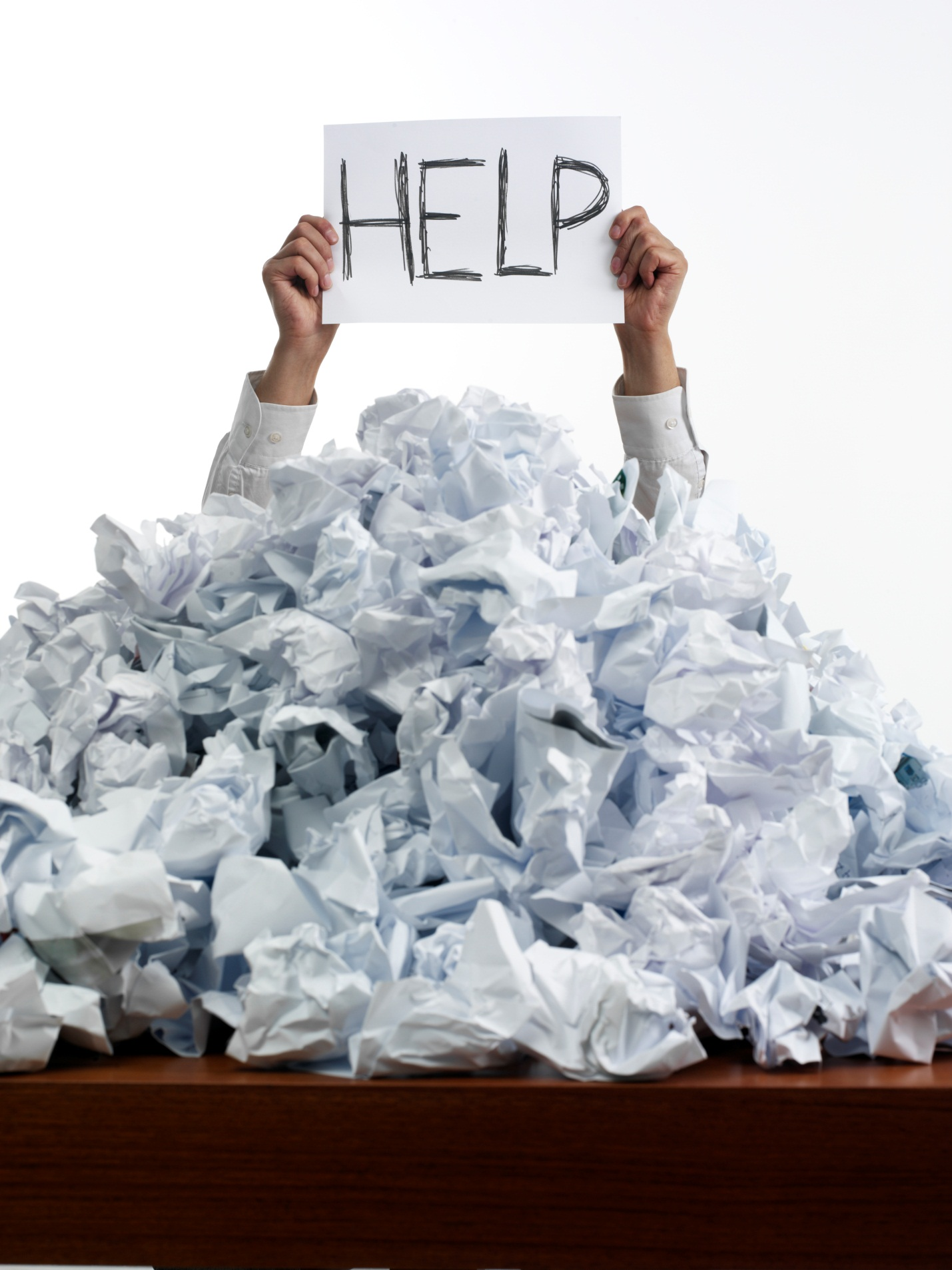 Flexibility/Institutional discretion

VVC

Administrative changes

Clarity
[Speaker Notes: Allows Institution the flexibility to come up with their own definition of what is “significant”
Institution can determine their comfort-level of what an authorized veterinarian can approve (VVC)
Elucidates what is an administrative change
By providing a definition, it provides clarity to the IACUC]
Does any of this Reduce Regulatory Burden?
Roleplay: Justify whether you would recommend your institution adopts VVC:
A:  IACUC
B:  Attending Veterinarian  
C:  Principal Investigator 
D:  IACUC Administrator 
E:  Institutional Official
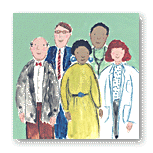 [Speaker Notes: Roleplay Activity Notes: 5-10 minutes
Assign individuals one of the five roles indicated above, then have them deliberate on the two scenarios below for 3 minutes with the expectation that they will decide if they will or will not adopt VVC at their mock institution based on the role they have been assigned. 

Scenario 1:  Academic Institution with a Medical School with 750 protocols
Scenario 2:  Academic Institution with a Veterinary School with 200 protocols]
You should have learned to:
Define significant changes to animal use protocols

Differentiate between significant and minor changes

Evaluate how the processes in OLAW Notice NOT-OD-14-126 may support a reduction in regulatory burden
Resources
OLAW Notice NOT-14-126

Guide for the Care and Use of Laboratory Animals, 8th edition

Public Health Service Policy on Humane Care and Use of Laboratory Animals

Animal Welfare Act
[Speaker Notes: The reference documents referenced in the OLAW Notice NOT-14-126.  
Ask the trainee what other documents could be used to help create a functional VVC—open-ended discussion to demonstrate that while the federal regulations and guidance documents are helpful, institutional IACUC policies are also important to consult, as well as any institutional or internal processes/SOPs that surround their protocol review process.]
Summative Assessment
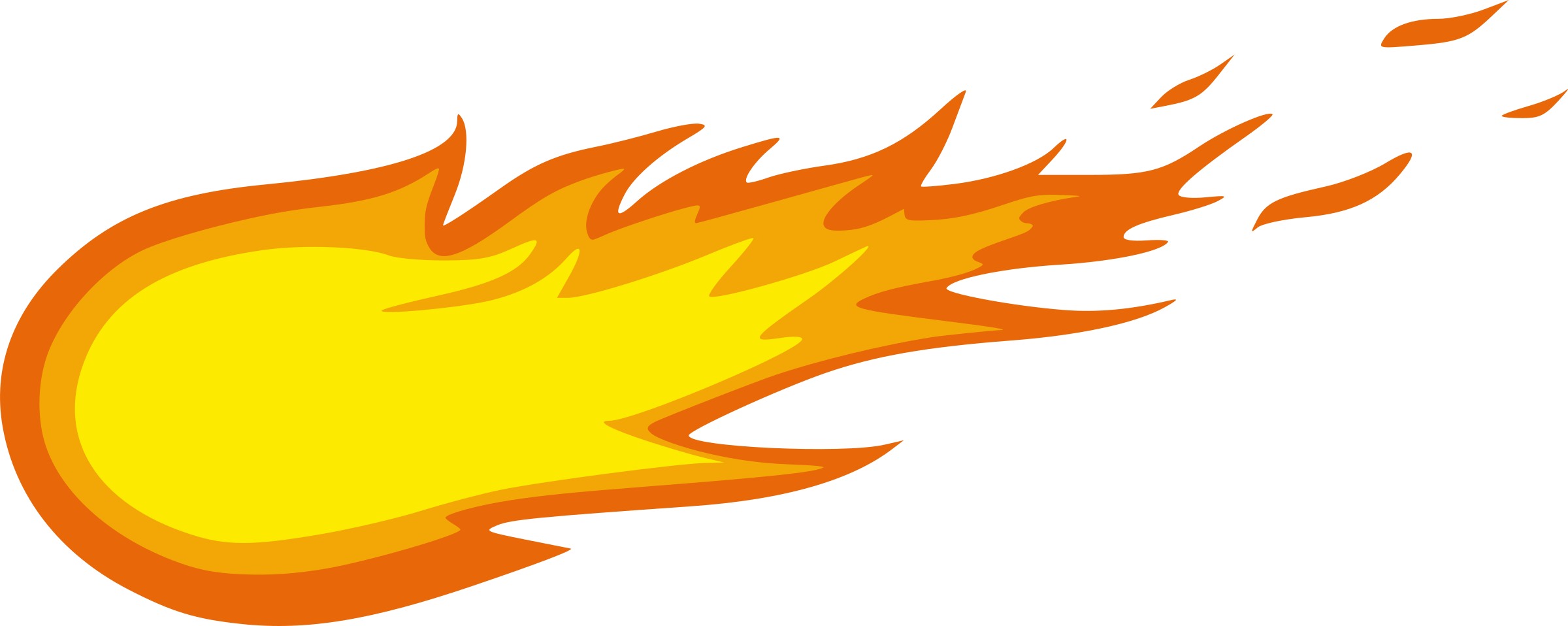 [Speaker Notes: Hand out the summative assessment for the training module and ask attendees to complete and return to you.]